Simulating Optical Properties with ray tracing
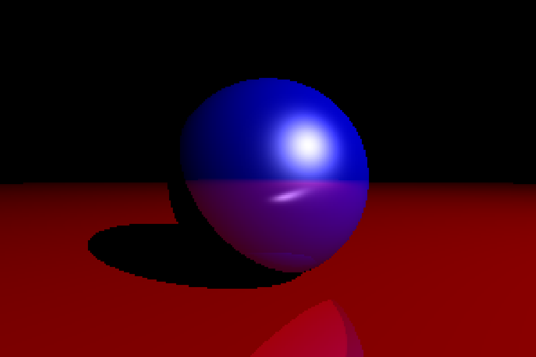 Rhea Senthil Kumar
EPS 109 Fall 2022
An overview of Ray tracing
Ray tracing: rendering technique to compute visibility between points
- Compute intersection of origin ray with geometries in environment 
Pinhole Camera Model: defines geometric relationship between a 3D point and its 2D corresponding projection onto the image plane
What is needed to perform ray tracing:
Camera (3D position)
Screen (boundaries of FOV, aspect ratio)
Light source(s)
Object(s)

Simple! I only used NumPy and some geometry.
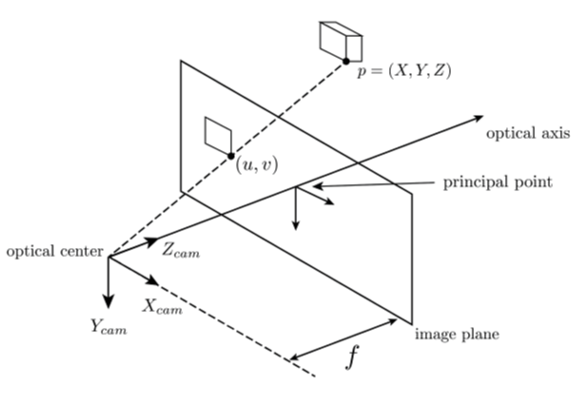 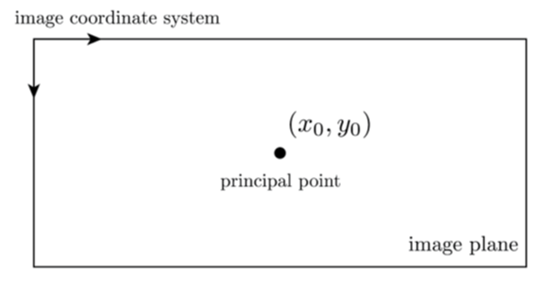 Properties of light: Blinn-phong Model
Ambient: color in the absence of light
Diffuse: color of the object under isotropic white light
Specular: color of the shiny part of an object when light hits it
Shininess: numerical coefficient denoting how shiny an object is
Reflection depth: how many times light reflects off objects; intensity decreases as depth increases
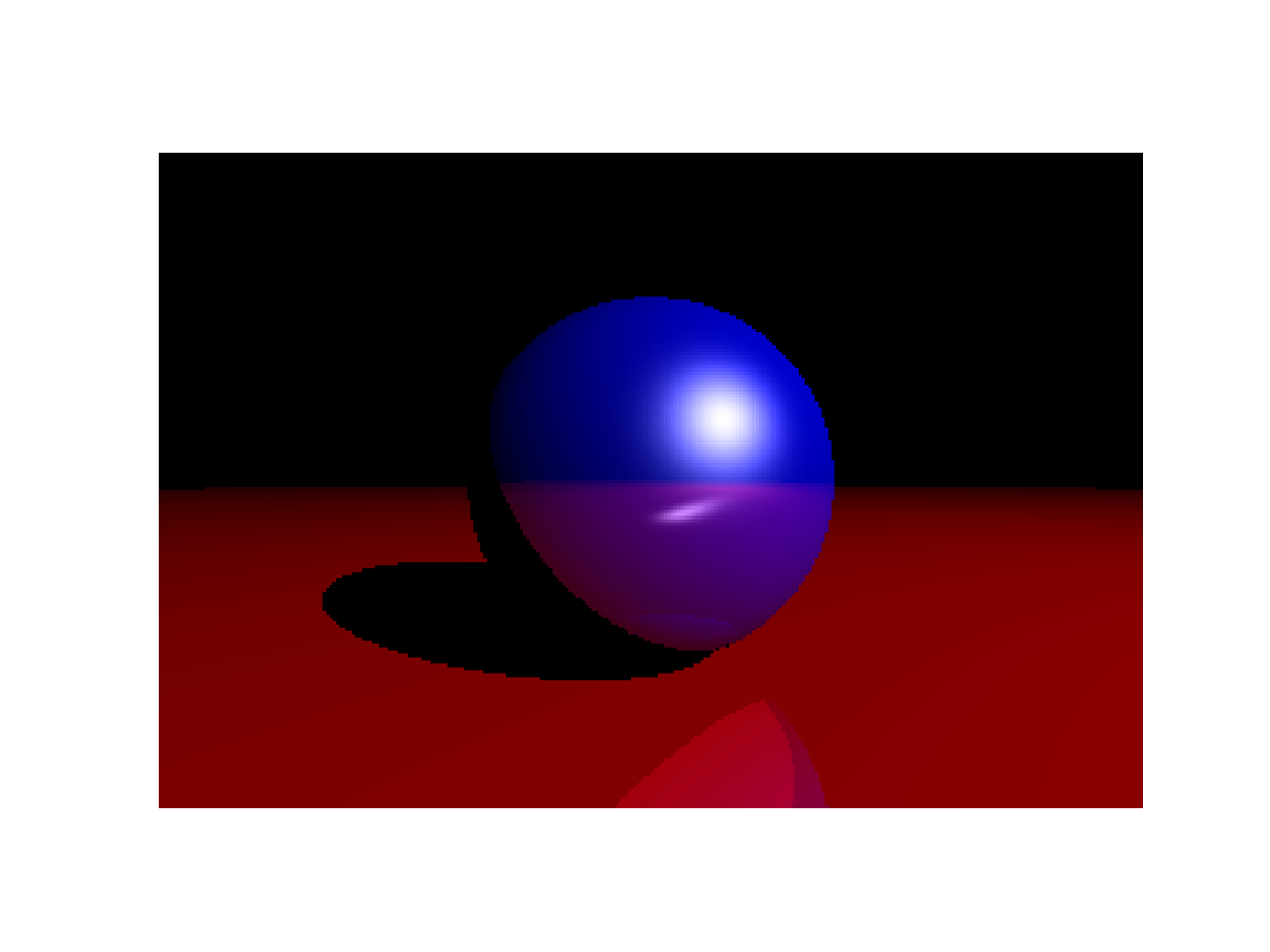 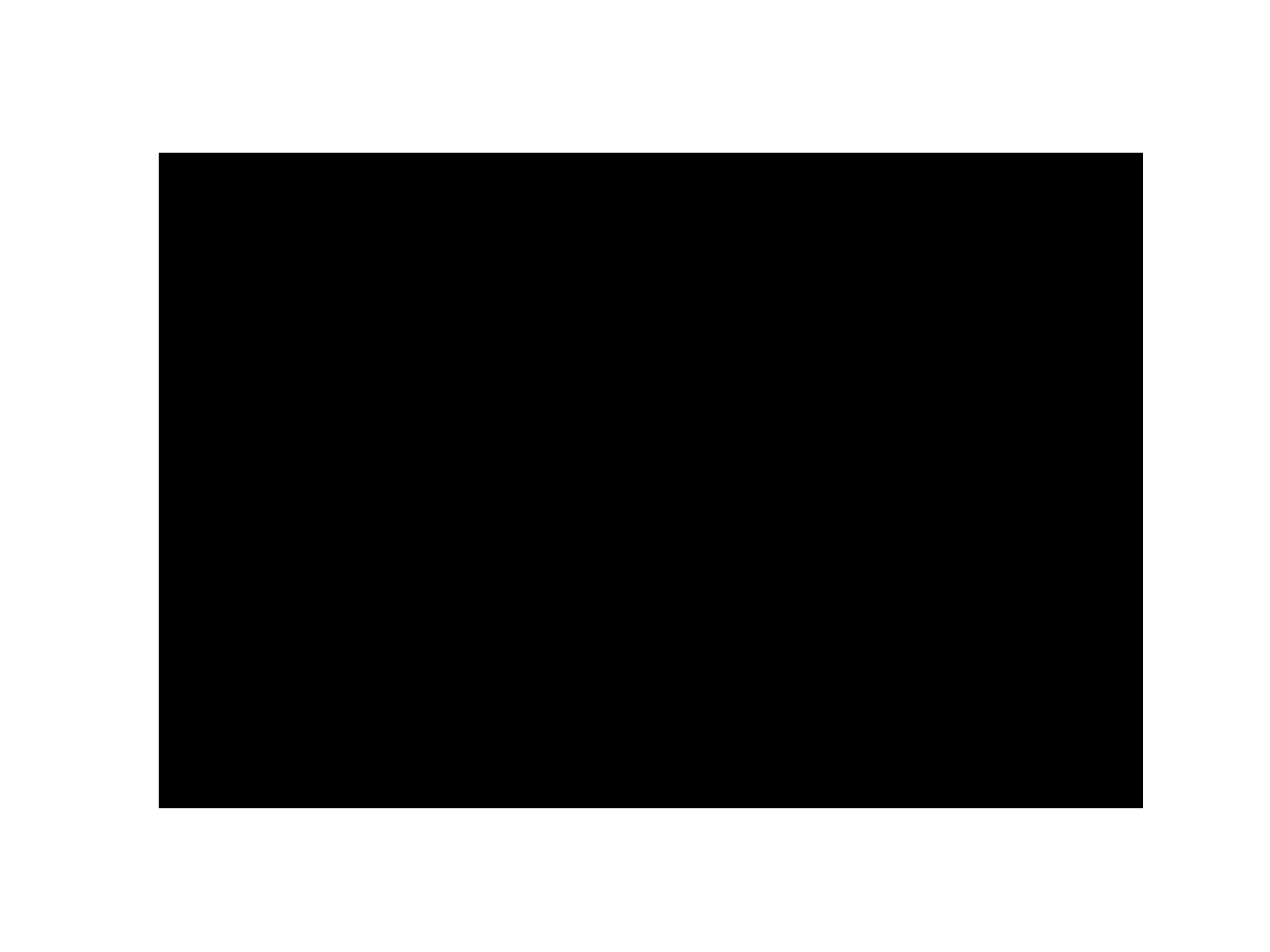 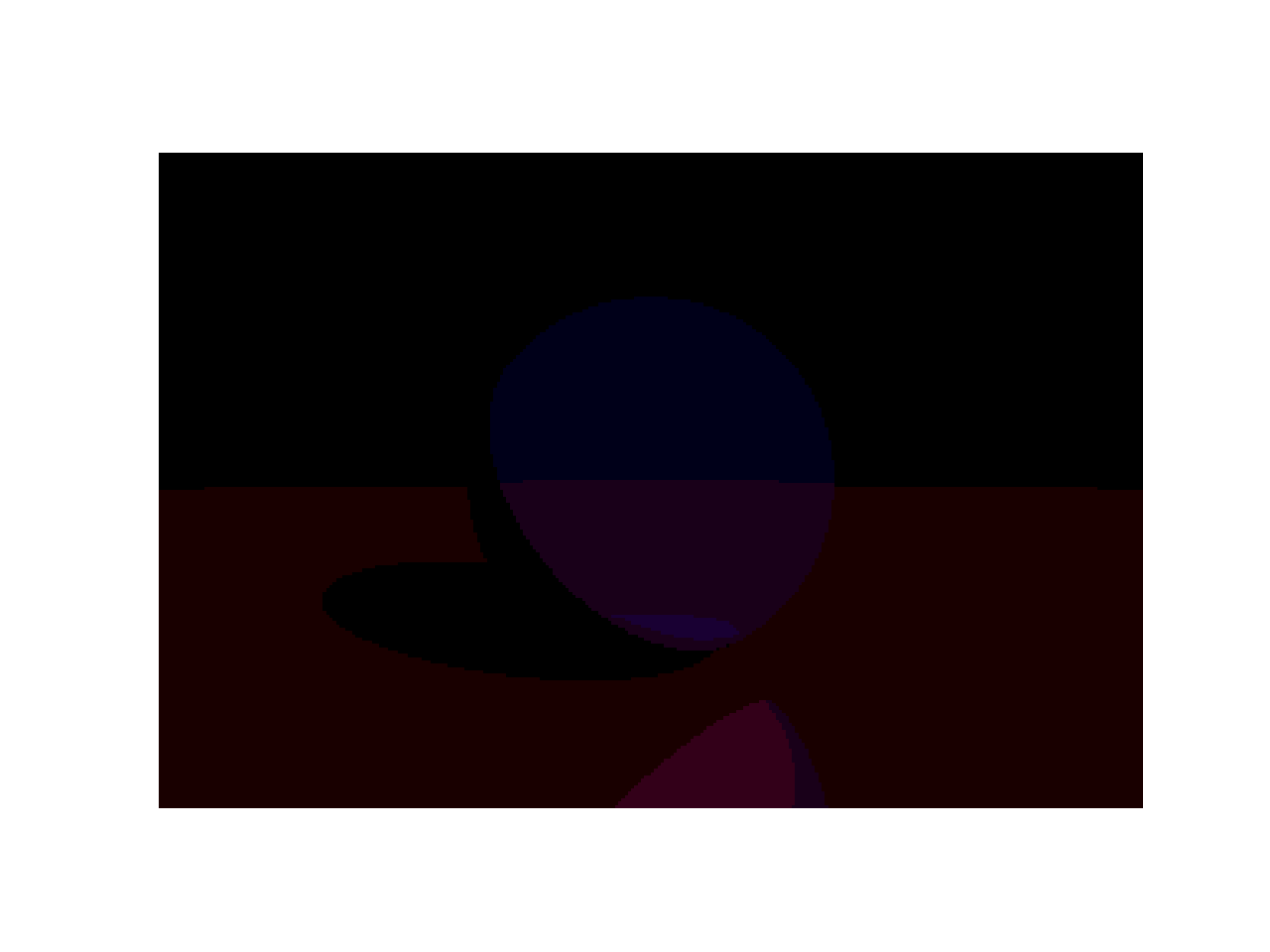 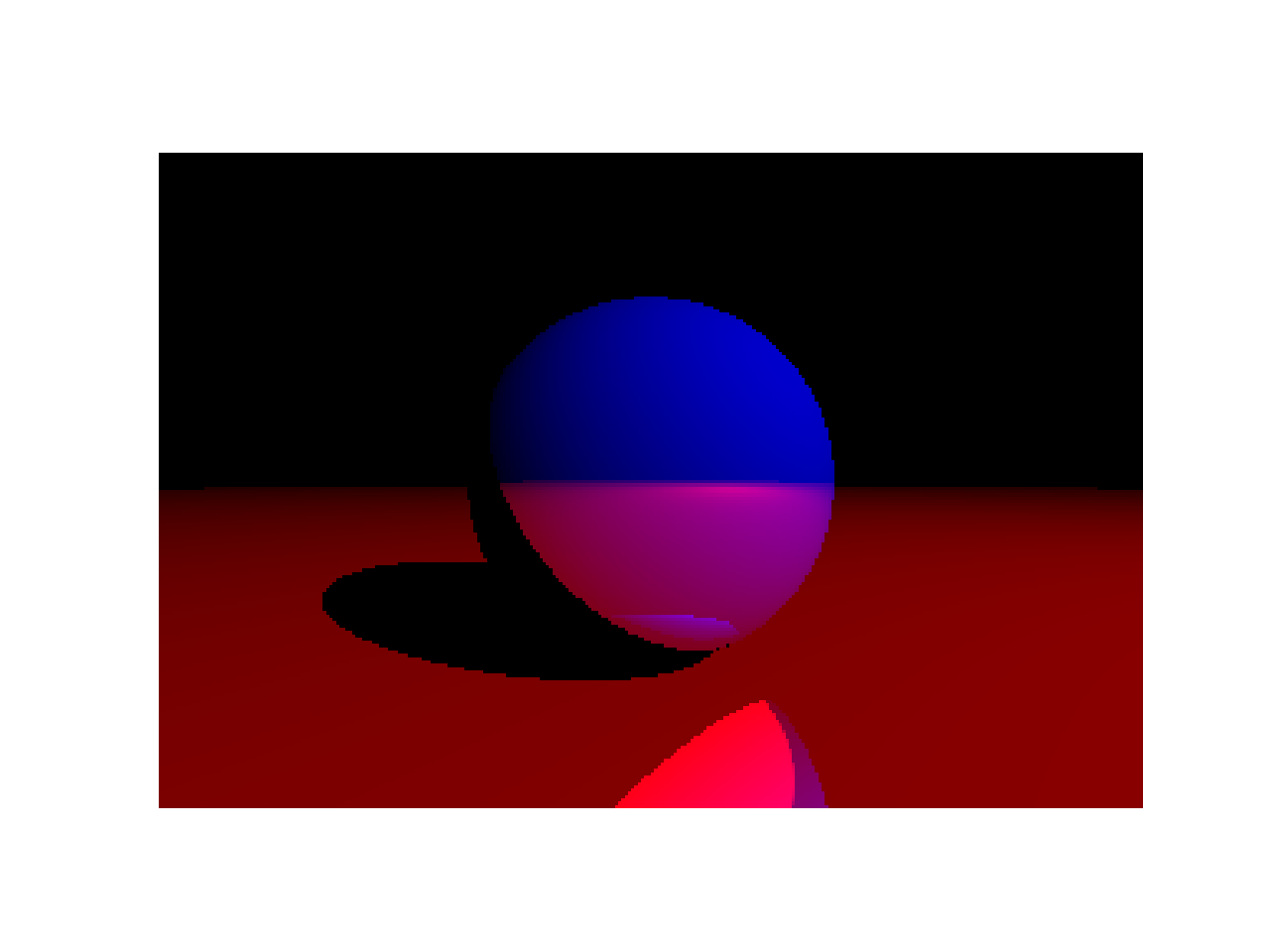 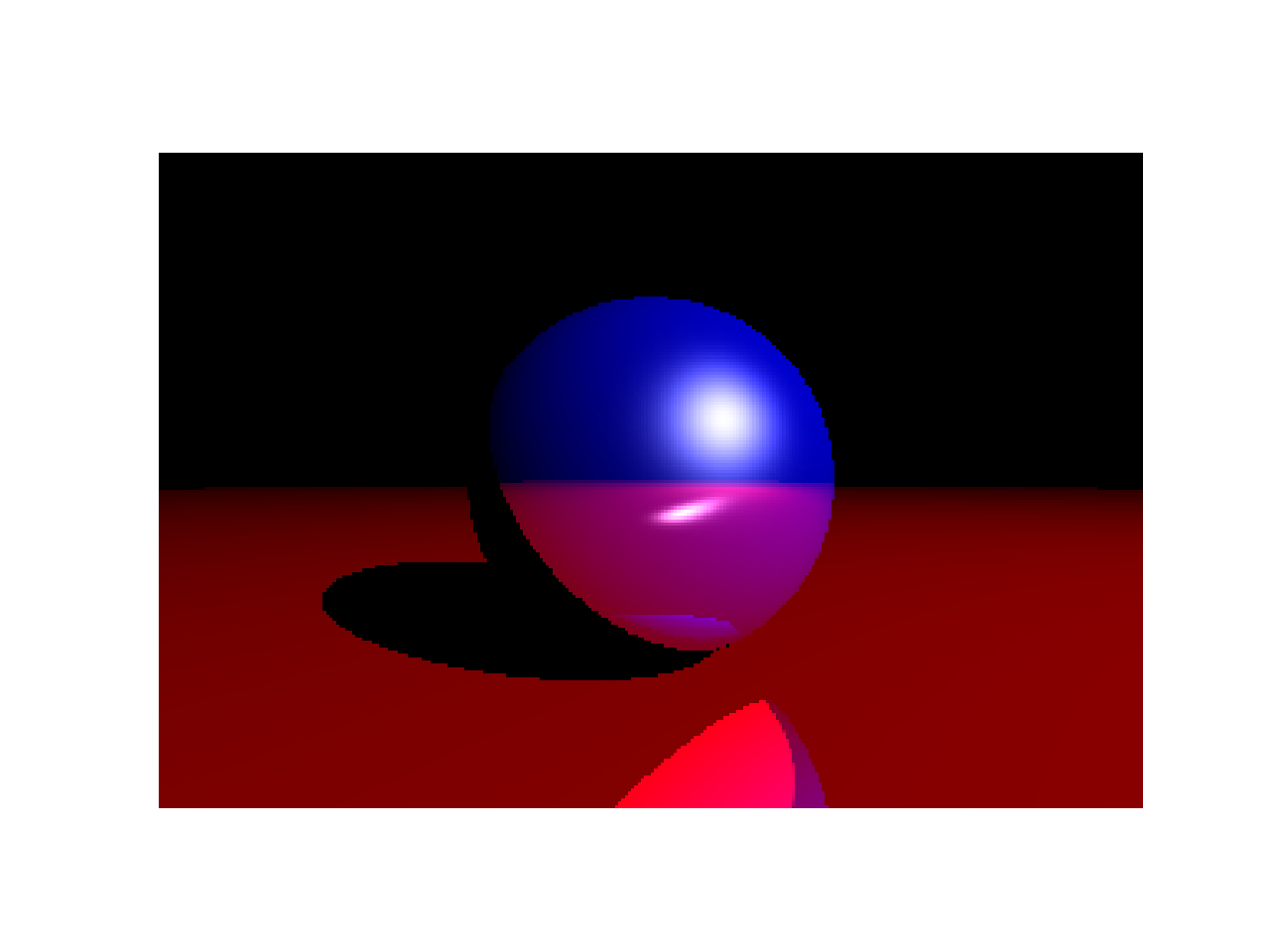 Experimenting with RGB Values
Moving Light Source
Camera Pan 2
Moving Object
THANK YOU!
References:

https://ucb-ee106.github.io/eecs106a-fa22/

https://www.scratchapixel.com/lessons/3d-basic-rendering/ray-tracing-generating-camera-rays/generating-camera-rays

https://github.com/ProgrammierPatrick/sightpy-lab

https://learnopengl.com/Advanced-Lighting/Advanced-Lighting